人教精通版六年级上册
Unit1 I go to school at 8:00.
WWW.PPT818.COM
>>Review
Let’s retell
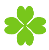 Lucy’s Daily Life
8:00
8:30
9:00
11:45
3:30 in the afternoon
4:00
7:00 in the evening
About 9:30 in the evening
>>Lead-in
Free talk
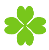 Talk about your daily life
1
When do you go to school every day?
1
How do you go to school?
1
What do you usually do at school?
1
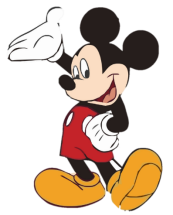 Do you like English?
1
What do you do in English class?
>>Presentation
This is a letter from Li Yan to Lucy.
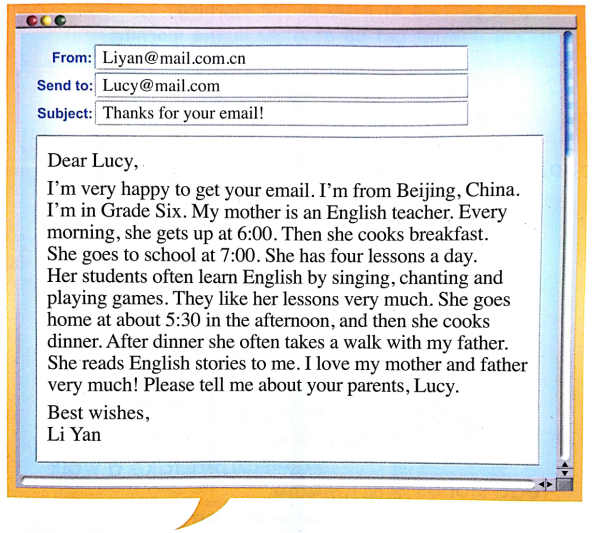 Who is the letter sent to?
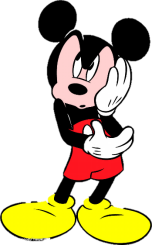 Who is it from?
>>Presentation
Just read and talk
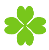 Task1: Listen and say
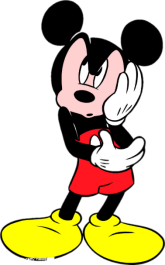 What’s Li Yan’s e-mail about?
It’s about Li Yan’s mother’s daily life.
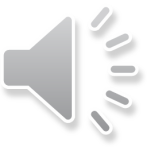 >>Presentation
Just read and talk
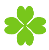 Task2: Read and judge
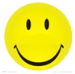 1. Li Yan is from Beijing, China.
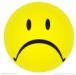 2. Li Yan is in Grade Five.
Six
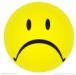 3. Li Yan’s mother teaches Chinese.
English
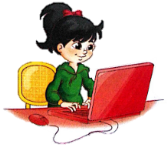 >>Presentation
Just read and talk
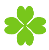 Task3: Read and circle
What activities do you know about Li Yan’s mother?
Every morning, she gets up at 6:00. Then she cooks breakfast. She goes to school at 7:00. She has four lessons a day. Her students often learn English by singing, chanting and playing games. They like her lessons very much.  She goes home at about 5:30 in the afternoon, and then she cooks dinner. After dinner she often takes a walk with my father. She reads English stories to me. I love my mother and father very much!  Please tell me about your parents, Lucy.
gets up
cooks breakfast
goes to school
has four lessons
goes home
cooks dinner
takes a walk
reads English
stories
>>Presentation
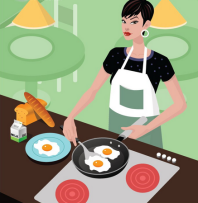 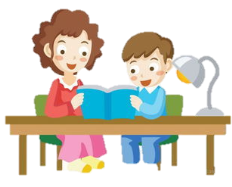 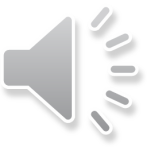 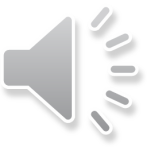 cook breakfast
read stories
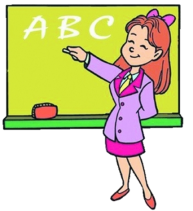 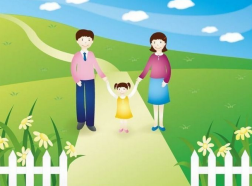 take a walk
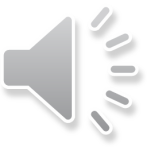 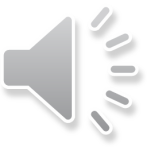 teach English
>>Presentation
Just read and talk
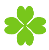 Task4: Read and answer
1. What does Li Yan’s mother do every morning?
She gets up at 6:00. Then she cooks breakfast. She go to school at 7:00.
2. How many lessons does Li Yan’s mother have every  
    day?
She has four lessons every day.
3. Do her students like her lessons?
Yes, they do.
>>Presentation
Just read and talk
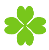 Task4: Read and say
4. How do the students learn English?
They often learn English by singing, chanting and playing games.
5. After dinner, what does her mother do?
She often takes a walk and reads English stories.
>>Practice
Just read and talk
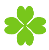 Listen and imitate
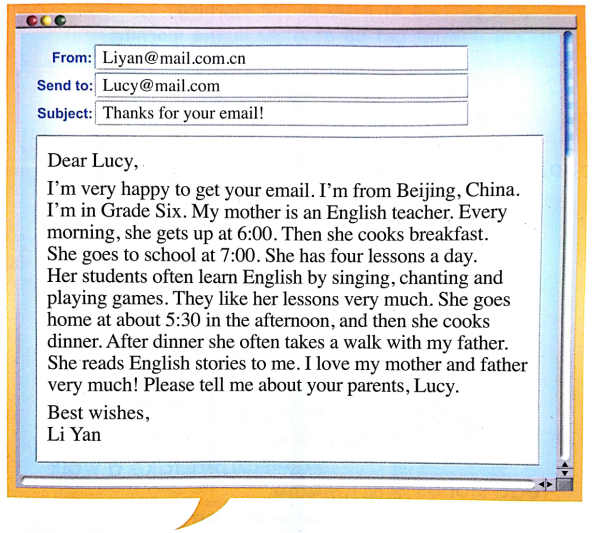 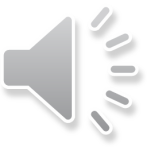 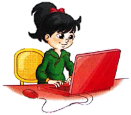 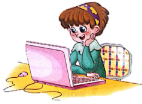 >>Practice
开始
Learning tip :
Read it by yourselffor one minute .
自读文章一分钟。
一分钟倒计时
60
10
10
50
当你自己朗读时，遇到不会读或不明白意思的单词或句子，可以把它圈起来，请教同学或老师！
20
20
40
30
30
>>Practice
Show time
Good: 朗读有感情，语音语调正确地道。

Great: 可以脱离课本，适当改动其中部分，语音地道。

Excellent: 添加适当内容，意思完整有创新，表演生动。
>>Practice
Pair work
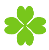 Fill in the blanks and introduce your mom and dad’s daily life.
Activity
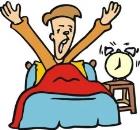 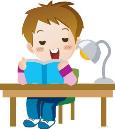 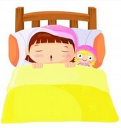 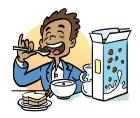 Time
Two
People
Mom
Dad
My mother gets up at six o’clock. She has breakfast at ….
>>Practice
Group work
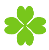 Bring a few photos of your family or your friends. Talk about them in groups.
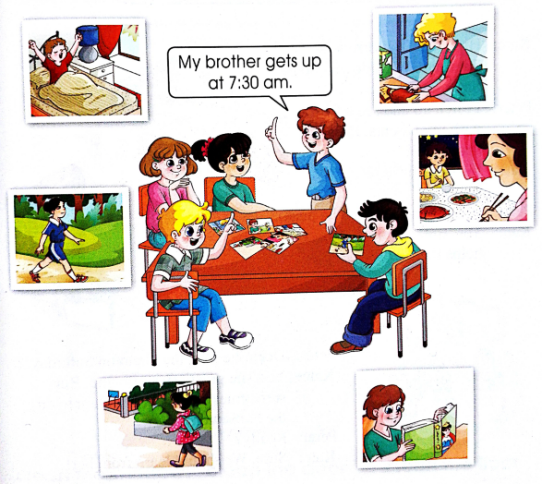 >>Consolidation
Retell the passage
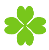 get up
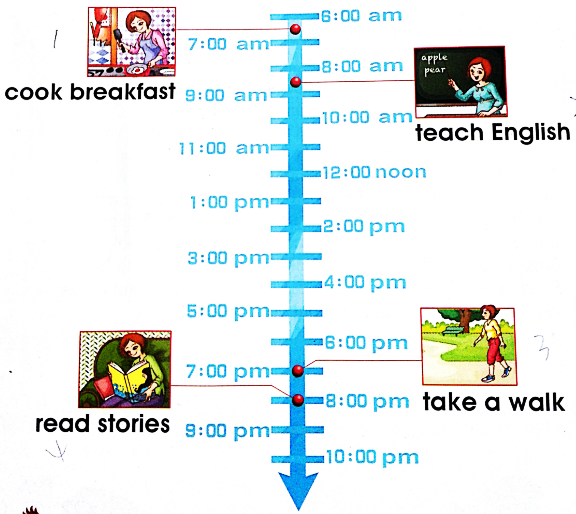 cook breakfast
go to school
teach English
go home
cook dinner
take a walk
read stories
>>Summary
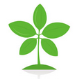 如何介绍别人的日常生活及作息时间呢？
My mother gets up at 6:00.
She cooks breakfast at …
She goes to school at ….
>>Homework
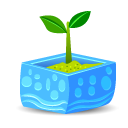 1.观看课文动画，按照正确的语音、语调朗读课文对话。2.运用本课学习知识，用英文介绍一下自己的家人或朋友的日常生活和作息时间。
3.预习 Lesson 4。
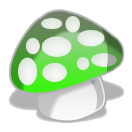